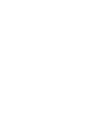 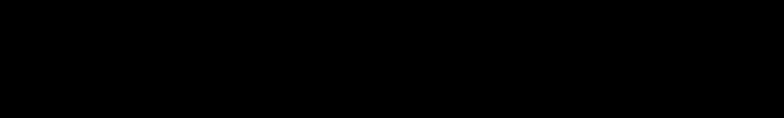 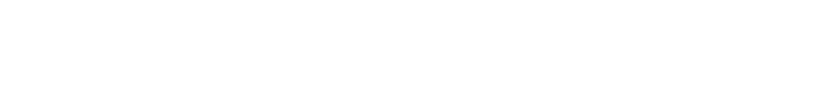 Howard Kindergarten
Ms. Mohamed
Mrs. Smith
Mrs. Polgar